ECE 552 / CPS 550 Advanced Computer Architecture ILecture 8Instruction-Level Parallelism – Part 1
Benjamin Lee
Electrical and Computer Engineering
Duke University

www.duke.edu/~bcl15
www.duke.edu/~bcl15/class/class_ece252fall12.html
ECE552 Administrivia
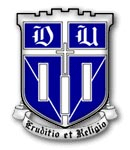 27 September – Homework #2 Due
Use blackboard forum for questions
Attend office hours with questions
Email for separate meetings

2 October – Class Discussion
	Roughly one reading per class. Do not wait until the day before!

Srinivasan et al. “Optimizing pipelines for power and performance”
Mahlke et al. “A comparison of full and partial predicated execution support for ILP processors”
Palacharla et al. “Complexity-effective superscalar processors”
Yeh et al. “Two-level adaptive training branch prediction”
ECE 552 / CPS 550
2
Complex Pipelining
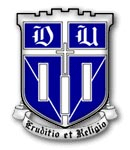 Pipelining becomes complex when we want high performance in the presence of…
Long latency or partially pipelined floating-point units
Memory systems with variable access time
Multiple arithmetic and memory units

MIPS Floating Point
Interaction between floating-point (FP), integer datapath defined by ISA
Architect separate register files for floating point (FPR) and integer (GPR)
Define separate load/store instructions for FPR, GPR
Define move instructions between register files
Define FP branches in terms of FP-specific condition codes
ECE 552 / CPS 550
3
Floating-Point Unit (FPU)
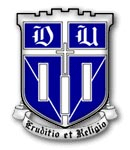 FPU requires much more hardware than integer unit

Single-cycle FPU a bad idea
Why?
It is common to have several, different types of FPUs (Fadd, Fmul, etc.)
FPU may be pipelined, partially pipelined, or not pipelined

Floating-point Register File (FPR)
To operate several FPUs concurrently, FPR requires several read/write ports
ECE 552 / CPS 550
4
1cyc
1cyc
1cyc
2 cyc
2 cyc
Pipelining FPUs
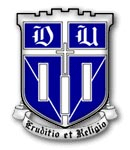 fully
pipelined
partially
pipelined
Functional units have internal pipeline registers
Inputs to a functional unit (e.g., register file) can change during a long latency operation
Operands are latched when an instruction enters the functional unit
ECE 552 / CPS 550
5
Realistic Memory Systems
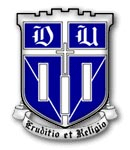 Latency of main memory access usually greater than one cycle and often unpredictable
Solving this problem is a central issue in computer architecture

Improving memory performance
Separate instruction and data memory ports, no self-modifying code
Caches -- size L1 cache for single-cycle access
Caches -- L1 miss stalls pipeline
Memory – interleaving memory allows multiple simultaneous access
Memory – bank conflicts stall the pipeline
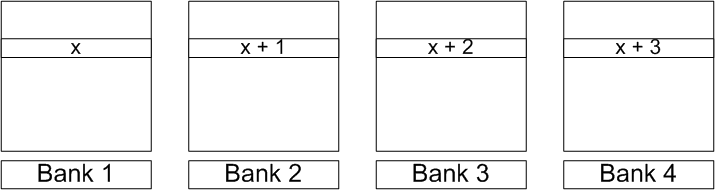 ECE 552 / CPS 550
6
IF
WB
Multiple Functional Units
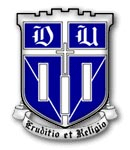 ALU
Mem
ID
Issue
Fadd
GPR’s
FPR’s
Fmul
Fdiv
ECE 552 / CPS 550
7
Complex Pipeline Control
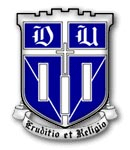 Implications of multi-cycle instructions
FPU or memory unit requires more than one cycle
Structural conflict in execution stage, if FPU or memory unit is not pipelined

Different functional unit latencies
Structural conflict in writeback stage due to different latencies
Out-of-order write conflicts due to variable latencies

How to handle exceptions?
ECE 552 / CPS 550
8
Data Mem
Inst. Mem
Decode
GPRs
+
PC
D
X1
X2
W
X2
W
X3
X3
X1
X2
X3
X2
X3
FPRs
Fadd
Fmul
FDiv
Unpipelined divider
Complex In-Order Pipeline
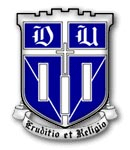 Delay writeback so all operations have same latency to writeback stage. 
Write ports never over-subscribed – Every cycle has one instruction in and one instruction out
How do we prevent increased writeback latency from slowing down single-cycle integer operations?  Forwarding
Commit Point
ECE 552 / CPS 550
9
Data Mem
Inst. Mem
Decode
GPRs
+
PC
D
X1
X2
W
X2
W
X3
X3
X1
X2
X3
X2
X3
FPRs
Fadd
Fmul
FDiv
Unpipelined divider
Complex In-Order Pipeline
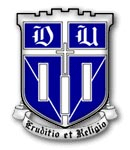 How do we handle data hazards for very long latency operations?

Stall pipeline on long latency operations (e.g., divides, cache misses)

Exceptions handled in program order at commit point
Commit Point
ECE 552 / CPS 550
10
PC
D
X1
X2
W
X2
W
X3
X3
X1
X2
X3
X2
X3
Superscalar In-Order Pipeline
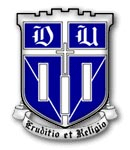 Data Mem
Inst. Mem
Dual
Decode
GPRs
2
+
FPRs
Fetch 2 instructions per cycle. Issue both simultaneously if instruction mix matches functional unit mix.

Increases instruction throughput.

How do we further increase issue width? (a) duplicate functional units, (b) increase register file ports, (c) increase forwarding paths
Fadd
Commit Point
Fmul
FDiv
Unpipelined divider
ECE 552 / CPS 550
11
Dependence Analysis
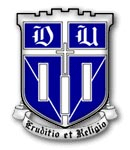 Consider executing a sequence of instructions of the form: Rk  (Ri) op (Rj)

Data Dependence
R3  (R1) op (R4)		# RAW hazard (R3)
R5  (R3) op (R4)

Anti-dependence
R3  (R1) op (R2)		# WAR hazard (R1)
R1  (R4) op (R5)
Output-dependence
R3  (R1) op (R2)		# WAW hazard (R3)
R3  (R6) op (R7)
ECE 552 / CPS 550
12
Detecting Data Hazards
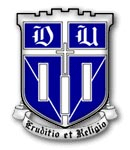 Range and Domain of Instruction (j)
R(j) = registers (or other storage) modified by instruction j
D(j) = registers (or other storage) read by instruction j

Suppose instruction k follows instruction j in program order. Executing instruction k before the effect of instruction j has occurred can cause…

	RAW hazard if 	R(j)   D(k)  	# j modifies a register read by k
WAR hazard if 	D(j)   R(k)  	# j reads a register modified by k
WAW hazard if 	R(j)   R(k) 	# j, k modify the same register
ECE 552 / CPS 550
13
Registers vs Memory Dependence
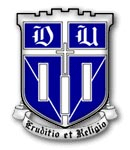 Data hazards due to register operands can be determined at decode stage

Data hazards due to memory operands can be determined only after computing effective address in execute stage

	store		M[R1 + disp1]  R2
	load		R3  M[R4 + disp2]

(R1 + disp1) == (R4 + disp2)?
ECE 552 / CPS 550
14
Data Hazards Example
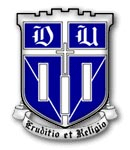 I1 	DIVD		f6, 	f6,	f4

I2 	LD		f2,	45(r3)

I3 	MULTD		f0,	f2,	f4

I4 	DIVD		f8,	f6,	f2

I5	SUBD		f10,	f0,	f6

I6 	ADDD		f6,	f8,	f2
RAW Hazards
WAR Hazards
WAW Hazards
ECE 552 / CPS 550
15
I1 	DIVD		f6, 	f6,	f4

I2 	LD		f2,	45(r3)

I3 	MULTD		f0,	f2,	f4

I4 	DIVD		f8,	f6,	f2

I5	SUBD		f10,	f0,	f6

I6 	ADDD		f6,	f8,	f2
I1
I2
I3
I4
I5
I6
Instruction Scheduling
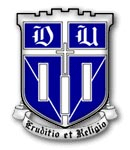 Valid Instruction Orderings
in-order	I1	 I2	 I3	 I4	 I5	I6

out-of-order	

out-of-order
I2	 I1	 I3	 I4	 I5	I6
I1	 I2	I3	 I5	 I4	I6
ECE 552 / CPS 550
16
I1
I2
I3
I4
I5
I6
Out-of-Order Completion
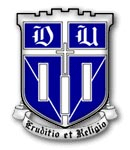 Latency
I1 	DIVD		f6, 	f6,	f4 		4

I2	LD		f2,	45(r3)			1

I3	MULTD		f0,	f2,	f4		3

I4	DIVD		f8,	f6,	f2		4

I5	SUBD		f10,	f0,	f6		1

I6	ADDD		f6,	f8,	f2		1
Let k indicate when instruction k is issued.
Let k denote when instruction k is completed.
ECE 552 / CPS 550
17
I1
I2
I3
I4
I5
I6
Out-of-Order Completion
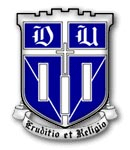 Latency
I1 	DIVD		f6, 	f6,	f4 		4

I2	LD		f2,	45(r3)			1

I3	MULTD		f0,	f2,	f4		3

I4	DIVD		f8,	f6,	f2		4

I5	SUBD		f10,	f0,	f6		1

I6	ADDD		f6,	f8,	f2		1
in-order comp		1   2

out-of-order comp	1   2
1   2   3   4        3   5   4   6   5   6
2   3     1   4   3   5   5   4   6   6
ECE 552 / CPS 550
18
Scoreboard
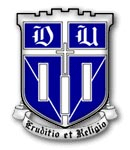 Up until now, we assumed user or compiler statically examines instructions, detecting hazards and scheduling instructions

Scoreboard is a hardware data structure to dynamically detect hazards
ECE 552 / CPS 550
19
Cray CDC6600
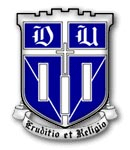 Seymour Cray, 1963
 Fast, pipelined machine with 60-bit words
 128 Kword main memory capacity, 32-banks

 Ten functional units (parallel, unpipelined)
 Floating-point: adder, 2 multipliers, divider
 Integer: adder, 2 incrementers
 Dynamic instruction scheduling with scoreboard

 Ten peripheral processors for I/O

More than 400K transistors, 750 sq-ft, 5 tons, 150kW with novel Freon-based cooling

 Very fast clock, 10MHz (FP add in 4 clocks)
 Fastest machine in world for 5 years 
 Over 100 sold ($7-10M each)
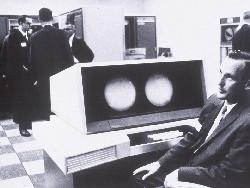 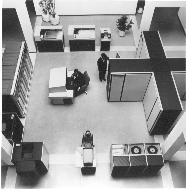 ECE 552 / CPS 550
20
IBM Memo on CDC6600
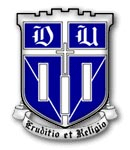 Thomas Watson Jr., IBM CEO, August 1963

“Last week, Control Data….announced the 6600 system. I understand that in the laboratory developing the system there are only 34 people including the janitor.  Of these, 14 are engineers and 4 are programmers…Contrasting this modest effort with our vast development activities, I fail to understand why we have lost our industry leadership by letting someone else offer the world’s most powerful computer.”
To which Cray replied…

“It seems like Mr. Watson has answered his own question.”
ECE 552 / CPS 550
21
IF
WB
Multiple Functional Units
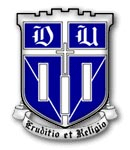 ALU
Mem
ID
Issue
Fadd
GPR’s
FPR’s
Fmul
Previously, resolved write hazards (WAR, WAW) by equalizing pipeline depths and forwarding.

Is there an alternative?
Fdiv
ECE 552 / CPS 550
22
Conditions for Instruction Issue
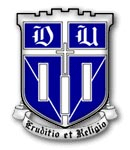 When is it safe to issue an instruction?
 Suppose a data structure tracks all instructions in all functional units

Before issuing instruction, issue logic must check: 
- Is the required functional unit available? Check for structural hazard.
 Is the input data available? Check for RAW hazard.
 Is it safe to write the destination? Check for WAR, WAW hazard
 Is there a structural hazard at the write back stage?
ECE 552 / CPS 550
23
Name	Busy		Op	Dest	Src1	Src2		
Int
Mem	
Add1
Add2
Add3
Mult1
Mult2
Div
Issue Logic and Data Structure
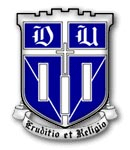 In issue stage, instruction j consults the table
 Functional unit available? 	Check the busy column
- RAW?			Search the Dest column for j’s sources
 WAR?			Search the Src1/2 columns for j’s destination
 WAW?			Search the Dest column for j’s destination
If no hazard, add entry and issue instruction
Upon instruction write back, remove entry
ECE 552 / CPS 550
24
Simplifying the Data Structure
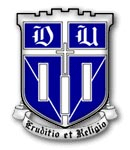 Assume instructions issue in-order



Assume issue logic does not dispatch instruction if  it detects RAW hazard or busy functional unit



Assume functional unit latches operands when the instruction is issued
ECE 552 / CPS 550
25
Simplifying the Data Structure
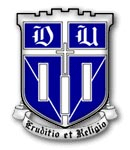 Can the dispatched instruction cause WAR hazard?
	- No, because instructions issue in order and operands are read at issue


No WAR Hazards
	- No need to track source-1 and source-2


Can the dispatched instruction cause WAW hazard?
	- Yes, because instructions may complete out-of-order


Do not issue instruction in case of WAW hazard
	- In scoreboard, a register name occurs at most once in ‘dest’ column
ECE 552 / CPS 550
26
Scoreboard
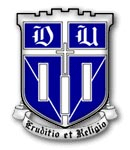 Busy[FU#]: a bit-vector to indicate functional unit availability (FU = Int, Add, Mutl, Div)


WP[#regs]:  a bit-vector to record the registers to which writes are pending
	- Bits are set to true by issue logic
	- Bits are set to false by writeback stage
- Each functional unit’s pipeline registers must carry ‘dest’ field and a flag to indicate if it’s valid: “the (we, ws) pair”

Issue logic checks instruction (opcode, dest, src1, src2) against scoreboard (busy, wp) to dispatch
	- FU available?		Busy[FU#]
	- RAW?			WP[src1] or WP[src2]
	- WAR?			Cannot arise
	- WAW?			WP[dest]
ECE 552 / CPS 550
27
Busy-Functional Units Status	   Writes Pending (WP)
Int(1) Add(1)  Mult(3)   Div(4)    WB
t0  I1 			    f6		  	f6
 t1  I2   f2		       f6			f6, f2
 t2		    	           f6      f2   	f6, f2		I2
 t3  I3		    f0		    f6	   	f6, f0
 t4		        f0   	         f6   	f6, f0 		I1
 t5  I4		           f0 f8		   	f0, f8
 t6			       f8	         f0   	f0, f8		I3
 t7  I5	       f10		f8	   	f8, f10
 t8				    f8 f10   	f8, f10		I5
 t9				         f8   	f8		I4
t10 I6	       f6				    	f6
t11	       			         f6    	f6		I6
I1 	DIVD	f6, 	f6,	f4
I2	LD	f2,	45(r3) 
I3	MULTD	f0,	f2,	f4
I4	DIVD	f8,	f6,	f2
I5	SUBD	f10,	f0,	f6
I6	ADDD	f6,	f8,	f2
Instruction Issue Logic            
FU available? Busy[FU#]
RAW? WP[src1] or WP[src2]
WAR? Cannot arise
WAW? WP[dest]
ECE 552 / CPS 550
28
Scoreboard
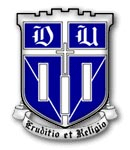 Detect hazards dynamically

Issue instructions in-order
Complete instructions out-of-order

Increases instruction-level-parallelism by
	- More effectively exploiting multiple functional units
	- Reducing the number of pipeline stalls due to hazards
ECE 552 / CPS 550
29
Acknowledgements
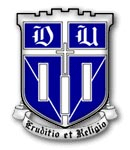 These slides contain material developed and copyright by 
Arvind (MIT)
Krste Asanovic (MIT/UCB)
Joel Emer (Intel/MIT)
James Hoe (CMU)
John Kubiatowicz (UCB)
Alvin Lebeck (Duke)
David Patterson (UCB)
Daniel Sorin (Duke)
ECE 552 / CPS 550
30